Remember the Alamo
Baby Chef and Dad!
The Flight
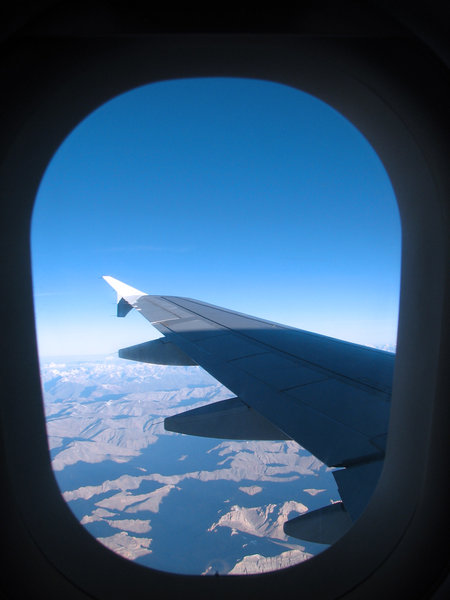 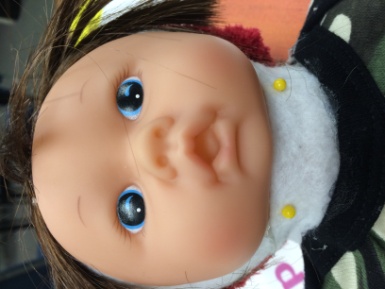 The Alamo!!!
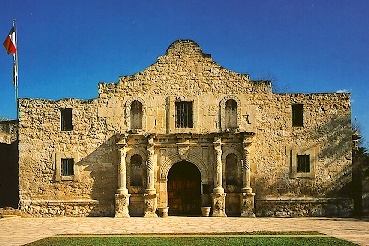 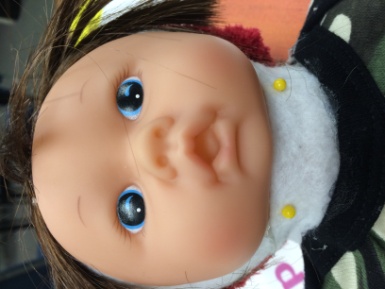 The CIA
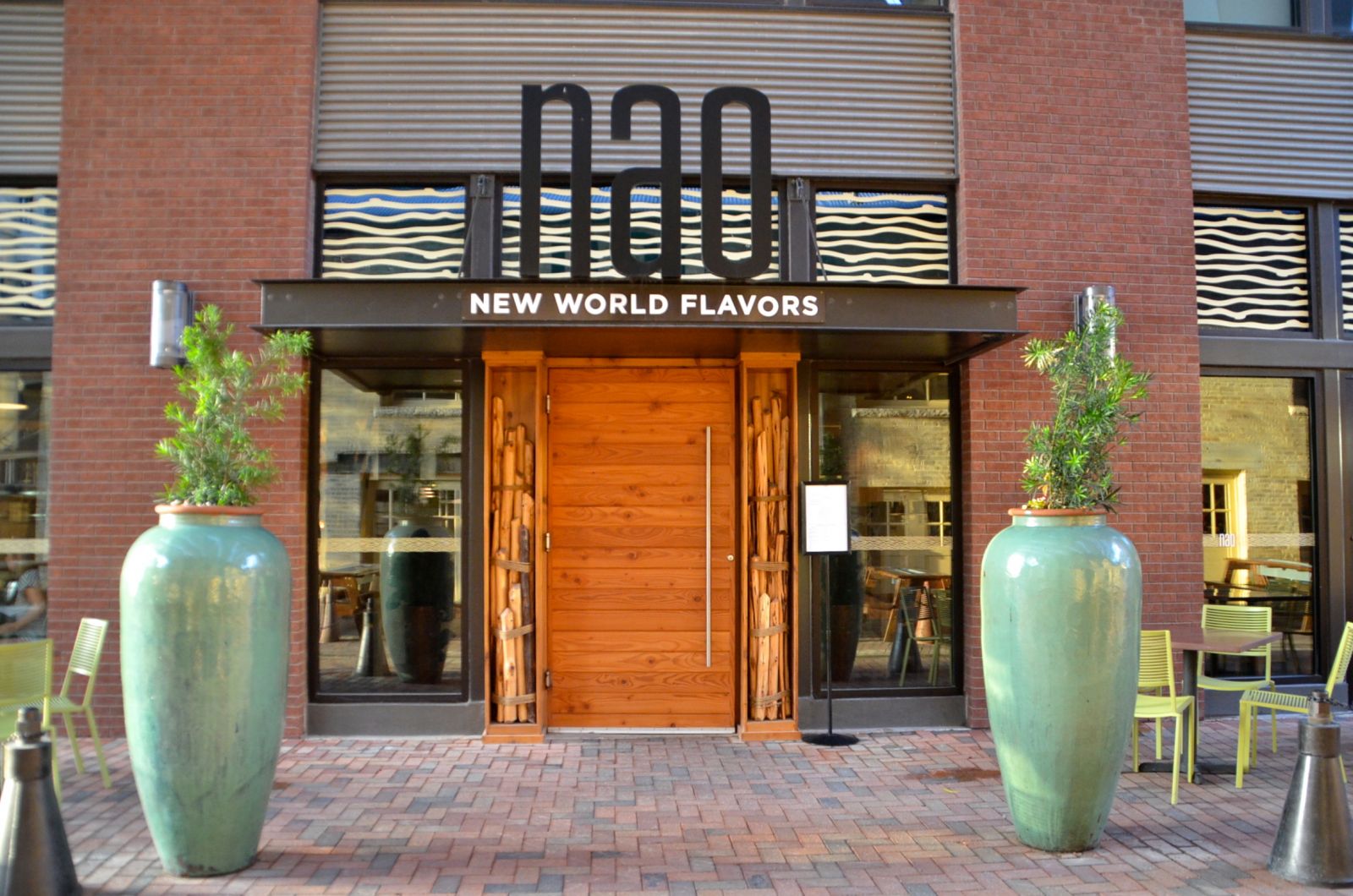 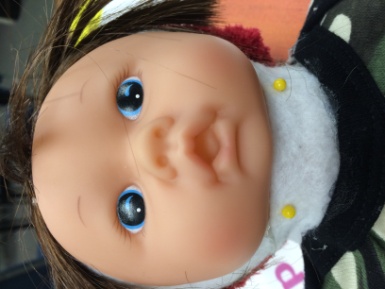 The Hotel
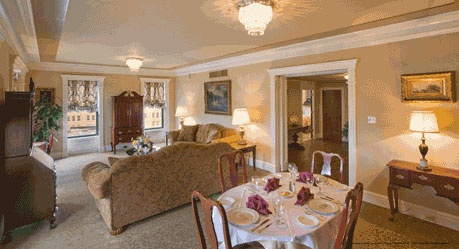 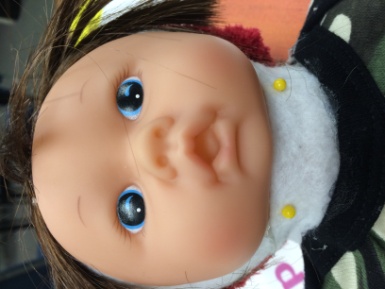 Total Cost